الفصل الثالثنظم المعلومات و العمليات الادارية
د. آلاء عمر بارفعه
محاور المحاضرة
العمليات الإدارية
أنواع نظم المعلومات
الشبكات الداخلية و الخارجية
إدارة موارد المعلومات في المنظمات
العمليات الإدارية
العمليات الإدارية هي:
طريقة تنظيم و تنسيق و توجيه العمل من أجل انتاج منتجات و خدمات ذات قيمه. 
مجموعه من الخطوات و الانشطة اللازمة لإنتاج المنتجات او الخدمات و تنفيذ الوظائف المختلفة في المنظمة
تٌدعم الأنشطة من خلال تدفق المواد و المعلومات و المعارف بين المشاركين في العمليات الإدارية
أقسام العمليات الادارية
العمليات الإدارية الوظيفية:
هي العمليات التي ترتبط بمنطقة وظيفية محددة 
العمليات الإدارية المشتركة بين الوظائف:
هي العمليات التي يتطلب تنفيذها التنسيق و التعاون بين العديد من المجالات الوظيفيه المختلفة
العلاقة بين نظم المعلومات و العمليات الادارية
حسّنت التكنولوجيا العمليات الإدارية عن طريق:
حوسبة العمليات اليدوية (اصدار الفواتير و حسابات الرواتب)
استبدال الخطوات المتوازية لتنفيذ العمليات مكان الخطوات التسلسلية 
تغيير طريقة آداء الاعمال و دعم نماذج عمل جديدة (الكتب الالكترونية، الدفع الالكتروني)
أنواع نظم المعلومات
نظم المعلومات من منظور إداري
نظم المعلومات لربط المؤسسة
نظم المعلومات من منظور وظيفي
نظم المعلومات التي تدعم المستويات الادارية
نظم المستوى التشغيلي : 
متابعة أنشطة و معاملات المنظمة اليومية 
نظم المستوى المعرفي:
مساعدة المنظمات لدمج المعرفة الجديدة في اعمالها + تنظيم السيطرة على العمل الورقي
نظم المستوى الإداري:
دعم عمليات المتابعة و اتخاذ القرار و الأنشطة الإدارية لمدراء الوسطى
دعم القرارات الغير روتينية و التي ليس لها حلول واضحه 
نظم المستوى الاستراتيجي:
تساعد الإدارة العليا على معالجة القضايا الاستراتيجية الطويلة المدى
مساعده الإدارة العليا في مطابقة تغييرات البيئة الخارجية مع قدرة المنظمة
يتبع-نظم المعلومات التي تدعم المستويات الادارية
١. نظم معالجة المعاملات: المعاملات الروتينية اليومية
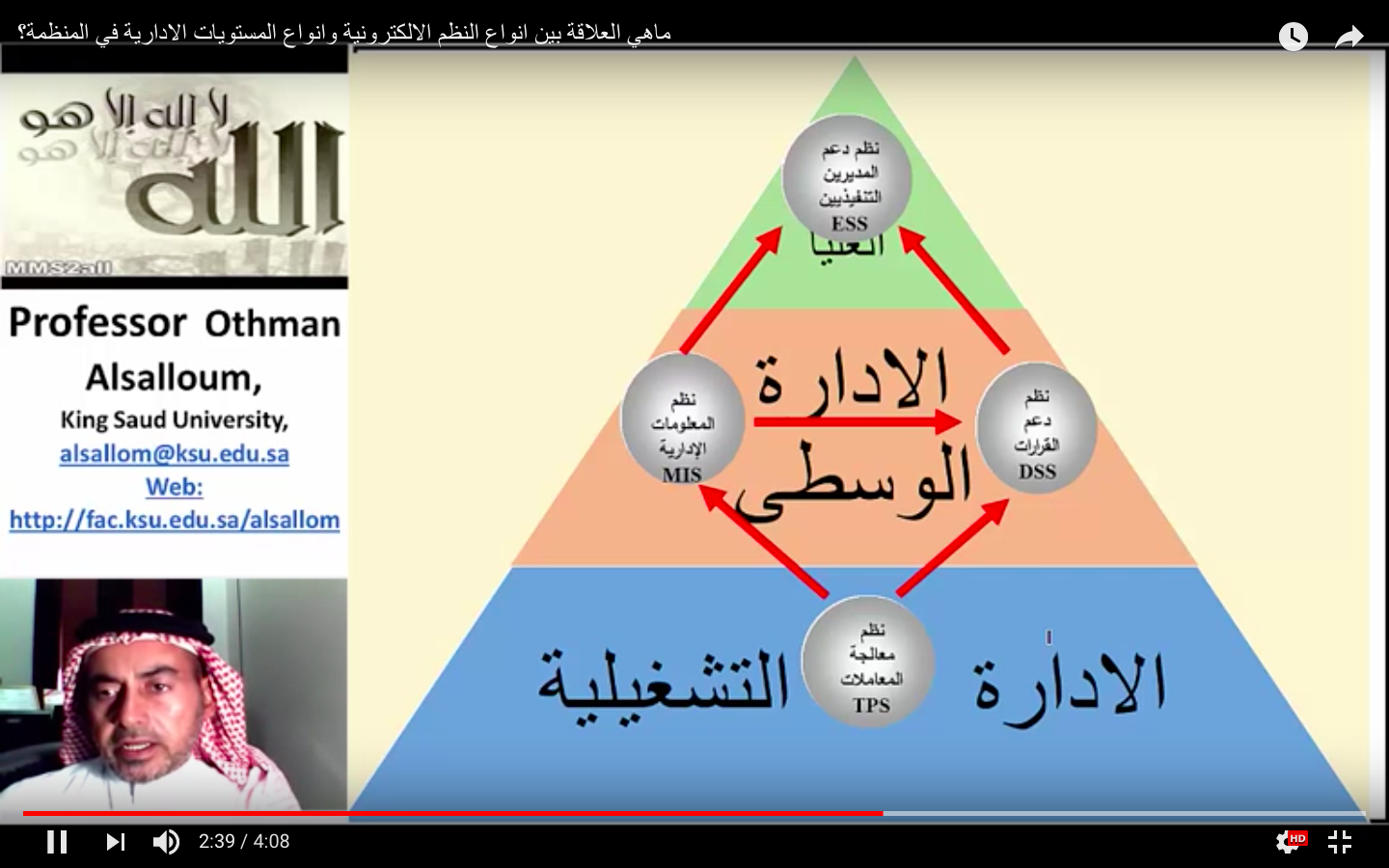 ٢. نظم العمل المعرفي و المكتب:
تقدم المعلومات التي يحتاجها المستوى المعرفي في المنظمة
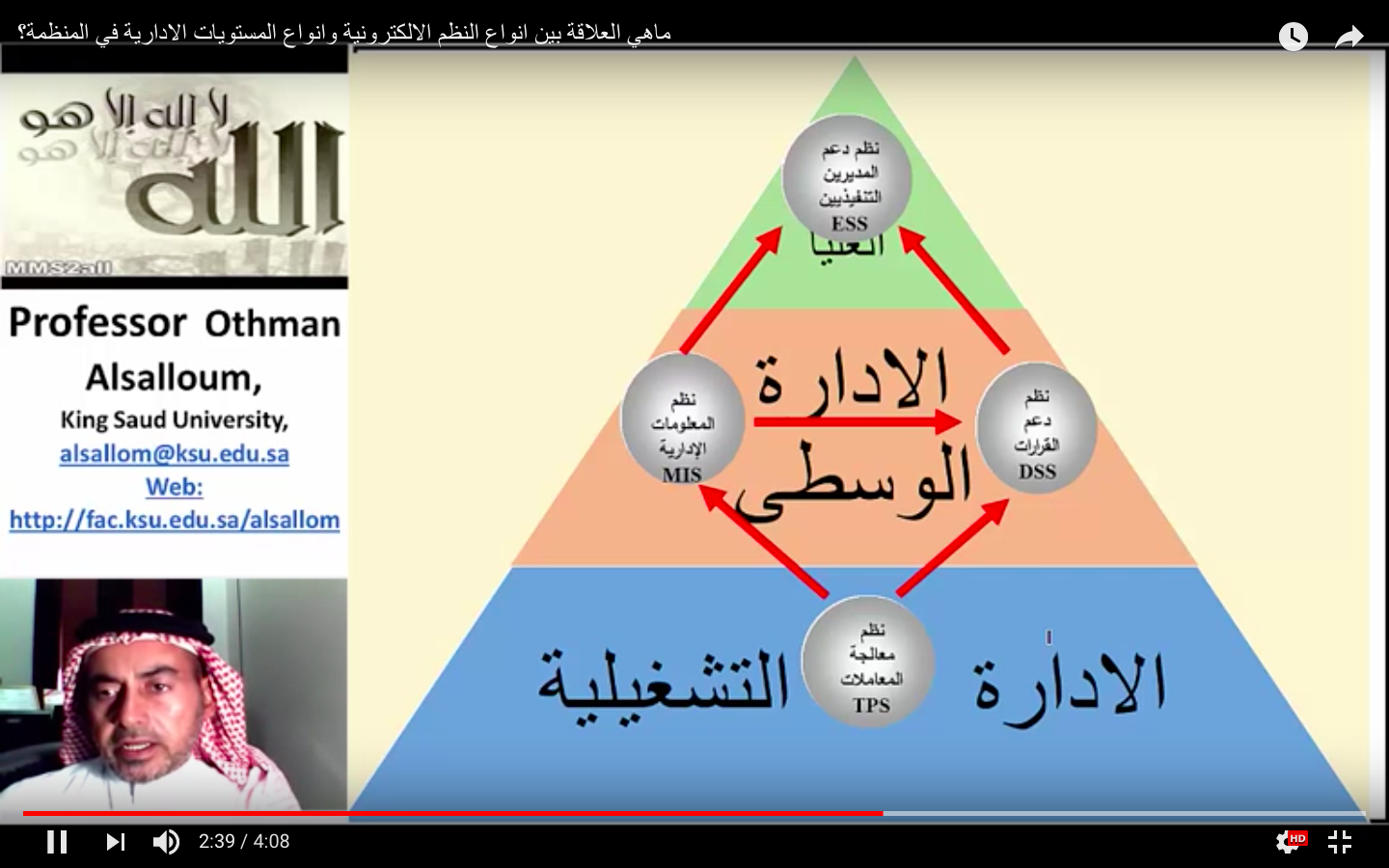 نظم المعلومات الإدارية:
تساعد الإدارة الوسطى في مراقبة و اتخاذ القرارات و إدارة الأنشطة في المنظمة
تنتج التقارير الدورية عن أداء المنظمة 
غير مرنة و لها قدرات تحليلية قليلة (ملخصات و مقارنات)
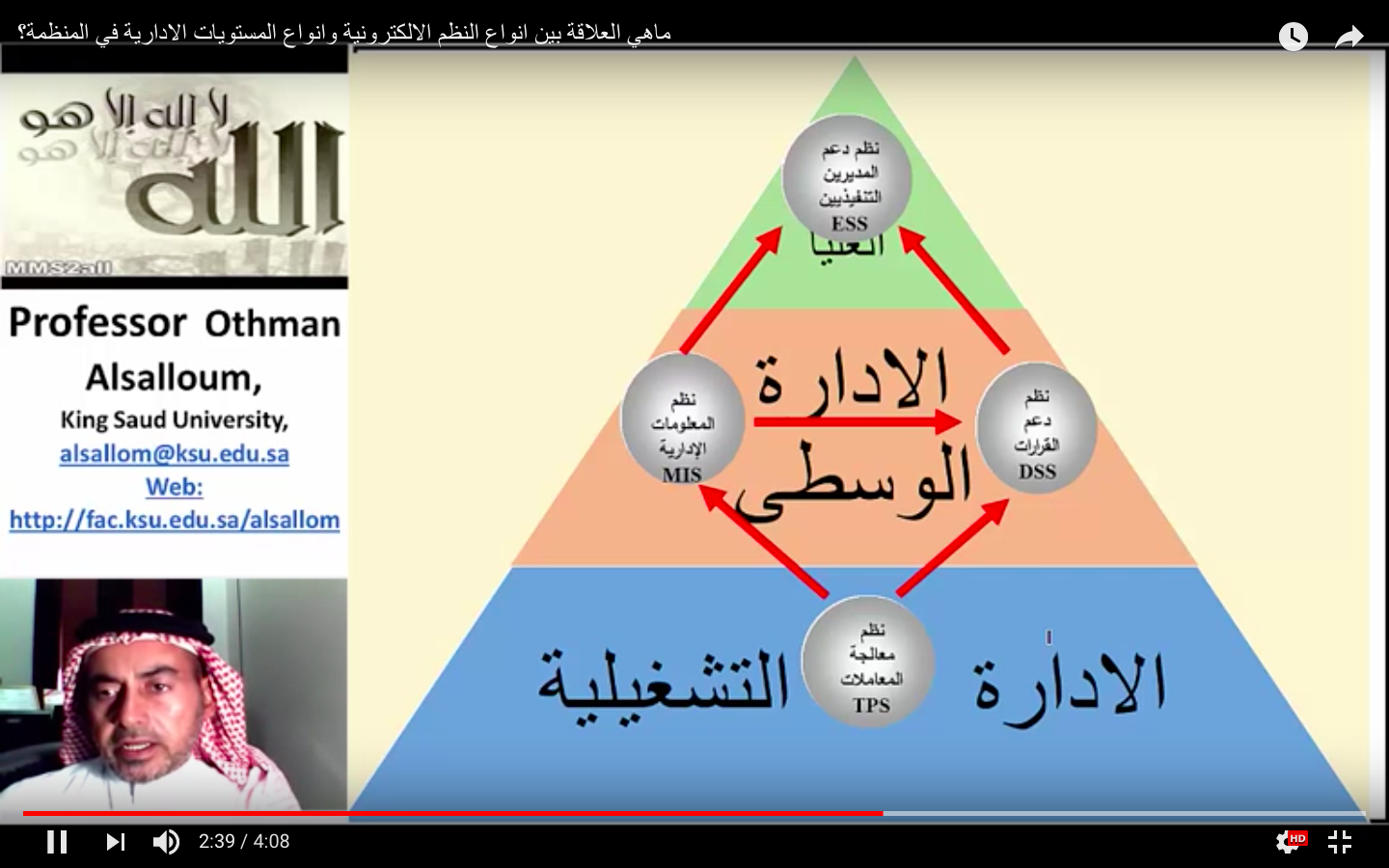 نظم دعم القرار 
تدعم الإدارة الوسطى في اتخاذ القرارات الغير روتينية 
لها قدرات تحليلية كبيرة تساعد المدراء في تحليل البيانات
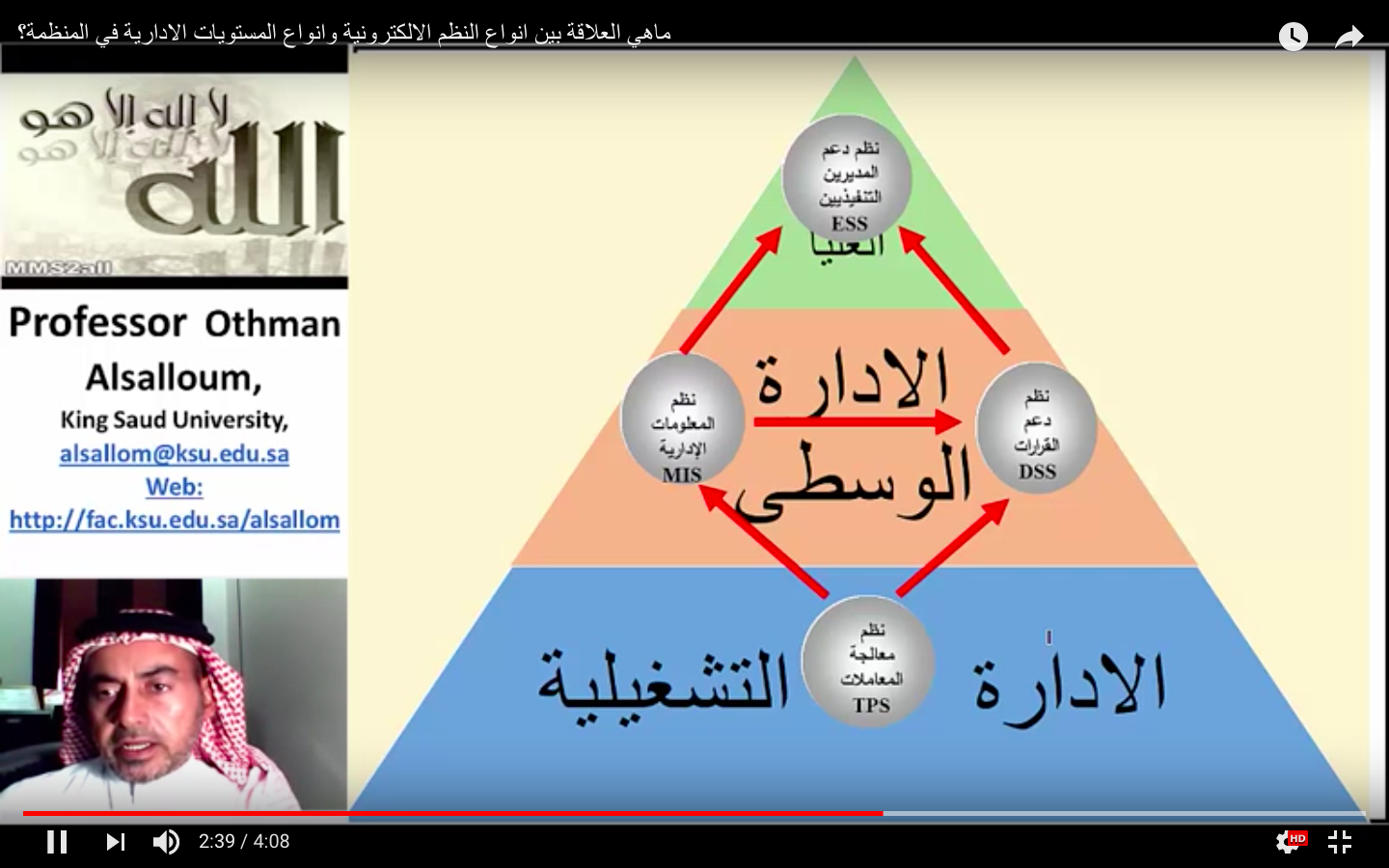 نظم دعم الإدارة التنفيذية:
تساعد الإدارة العليا على معالجة القضايا الاستراتيجية و التعرف على التوجهات ذات المدى الطويل
تساعد الإدارة العليا على اتخاذ قرارات غير روتينية و التي تتطلب الحكم و التقييم
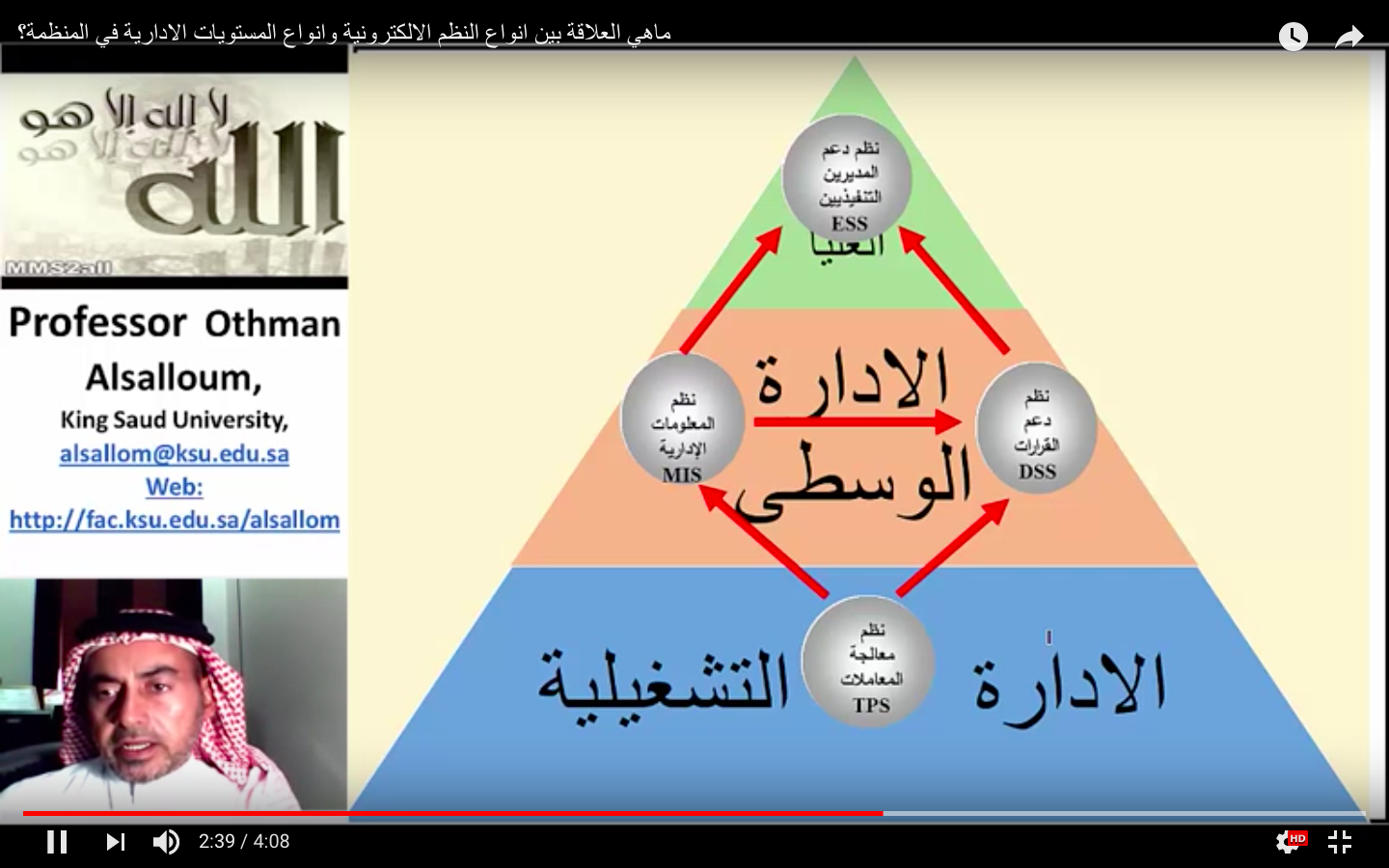 نظم المعلومات من منظور وظيفي
تدعم وظائف العمل الرئيسية (المبيعات، تصنيع، تمويل، تسويق، .....)
يتواجد في المنظمات نظم معلومات تشغيليه، إدارية، معرفيه، استراتيجية  لكل مجال وظيفي
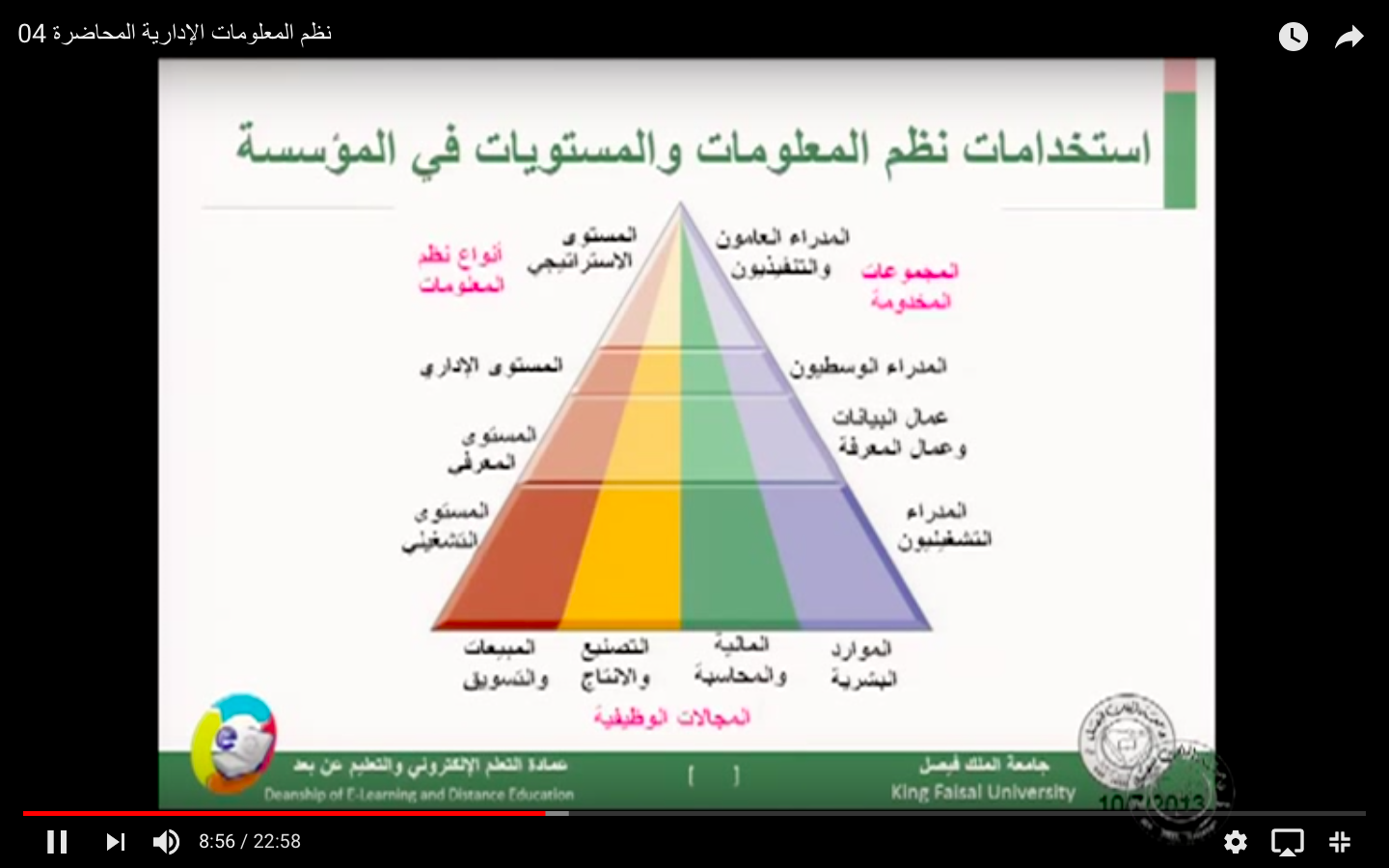 راجعي المذكرة لشرح و امثلة كل نظام من منظور وظيفي
أمثلة على أنواع الأنظمة
مثال: نظام المبيعات و التسويق
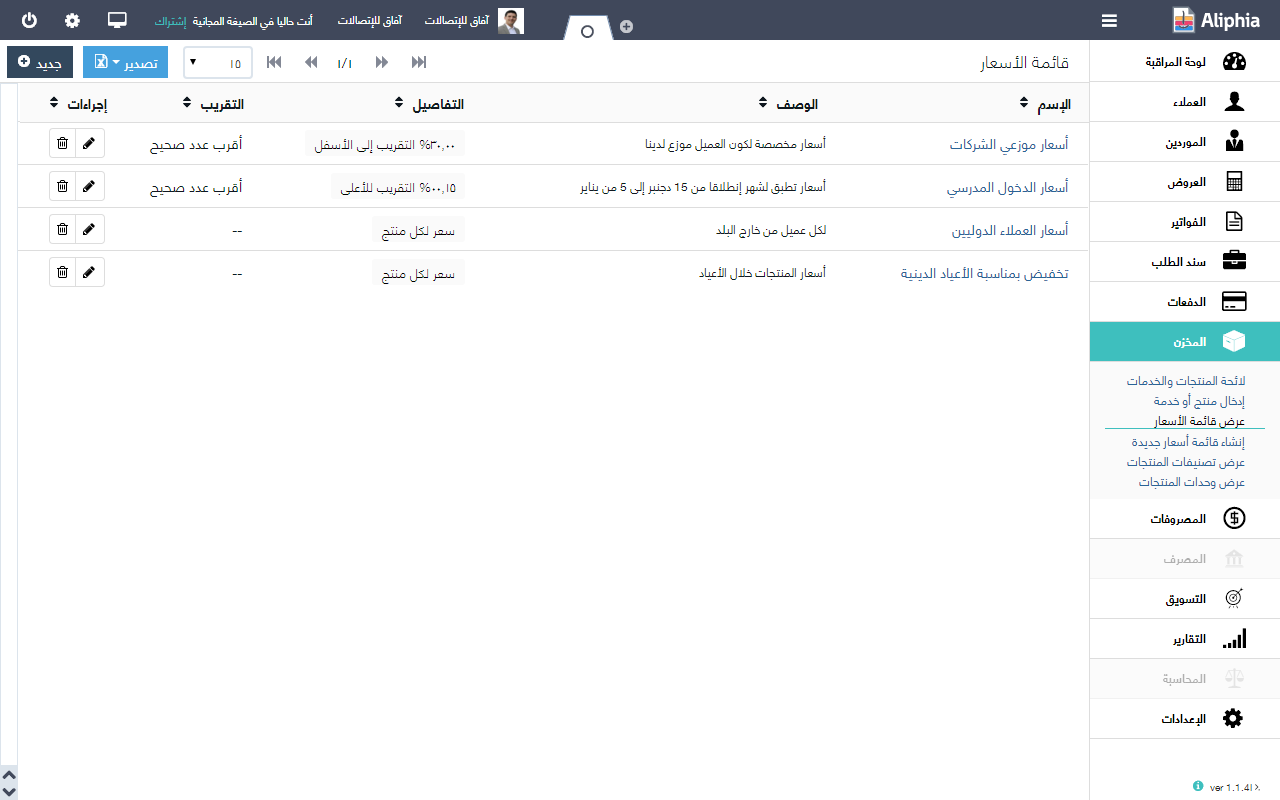 انشاء قوائم الأسعار
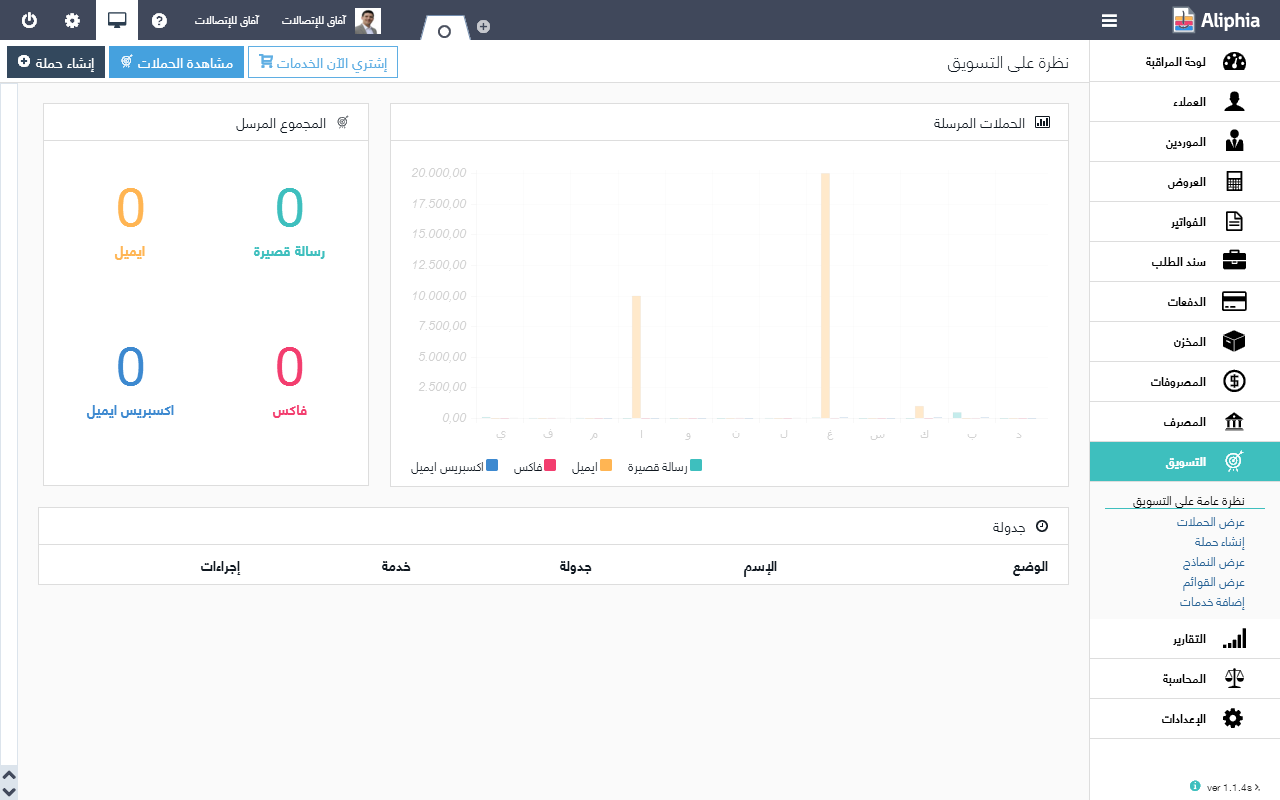 خدمة التسويق المباشر
التواصل مع العملاء لأغراض تسويقيه اما عن طريق الايميل او الرسائل القصيرة
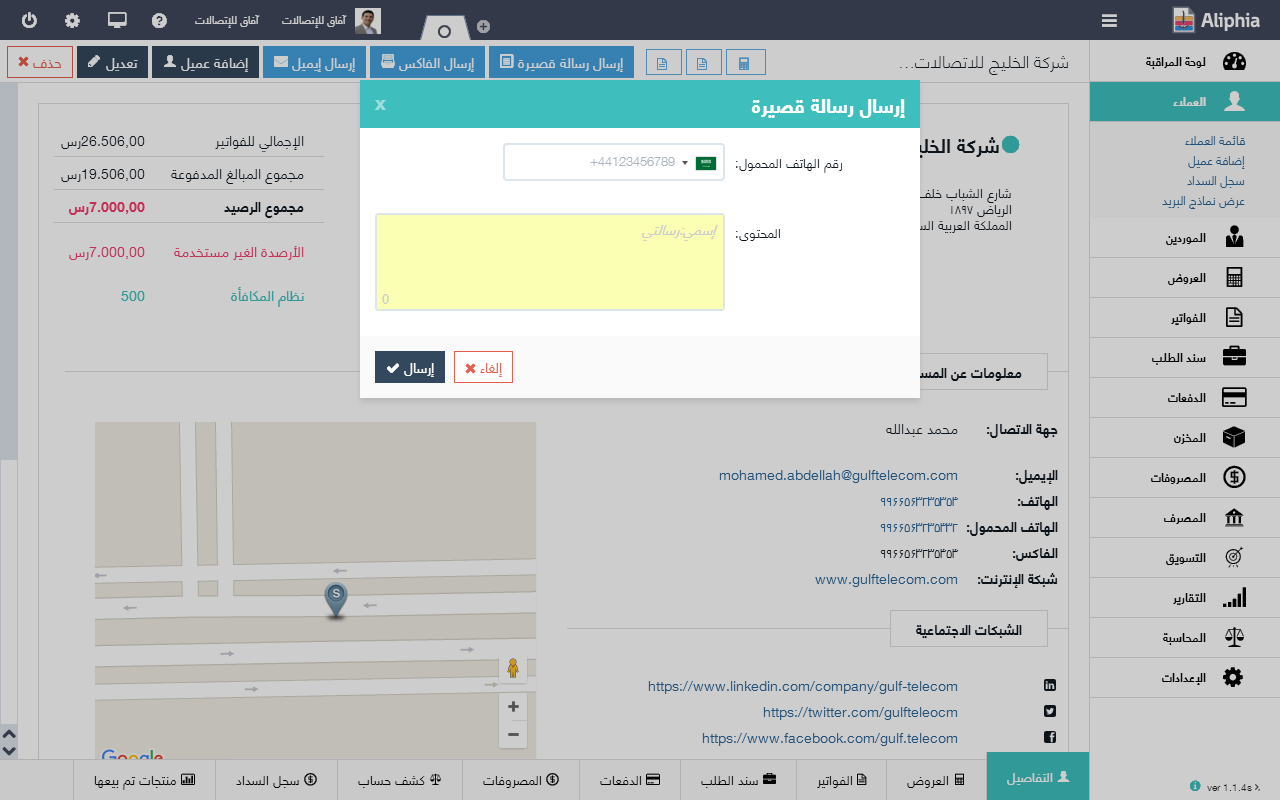 انشاء و جدولة الحملات التسويقية
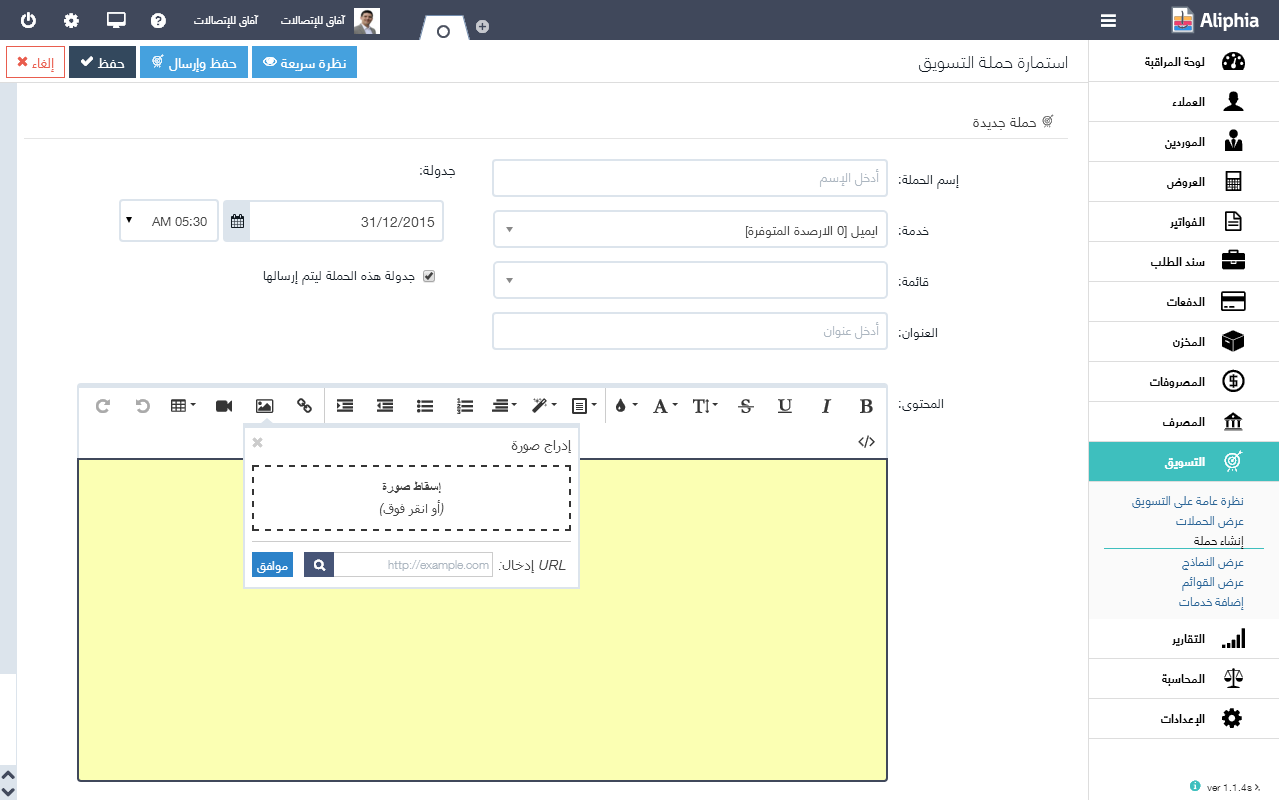 مثال: نظم التصنيع و الانتاج
برنامج إدارة المخازن
إستمارة لكل منتج، مع تحديث الكمية المتبقية أوتوماتيكيا عند كل بيع
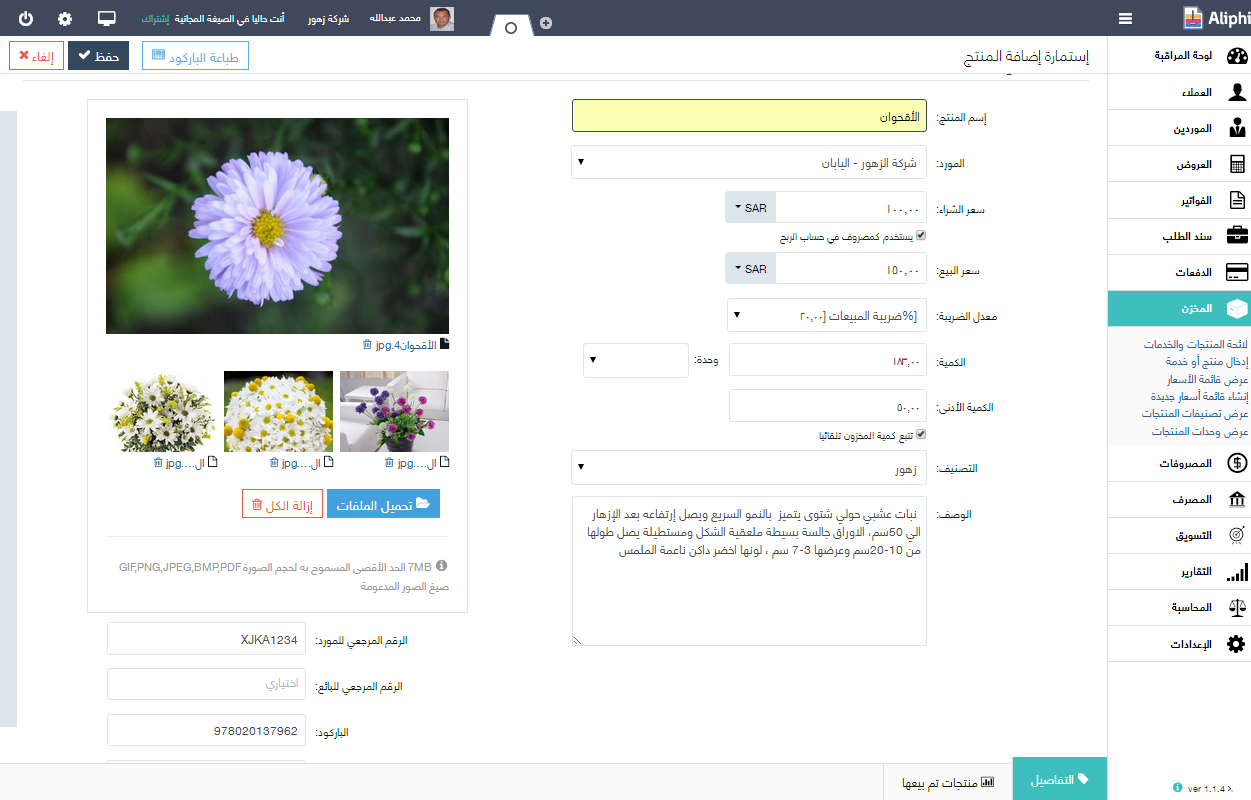 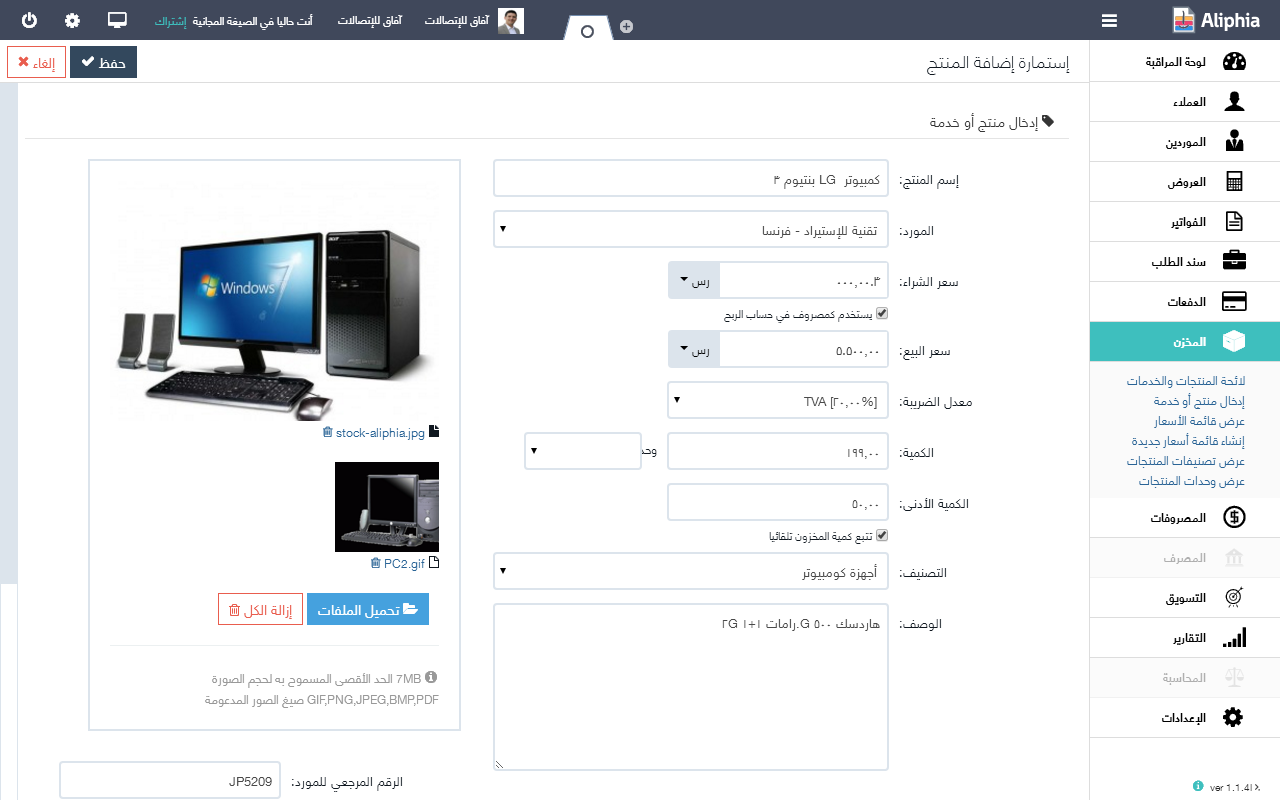 ينبهك عندما يقترب نفاد كمية المنتج
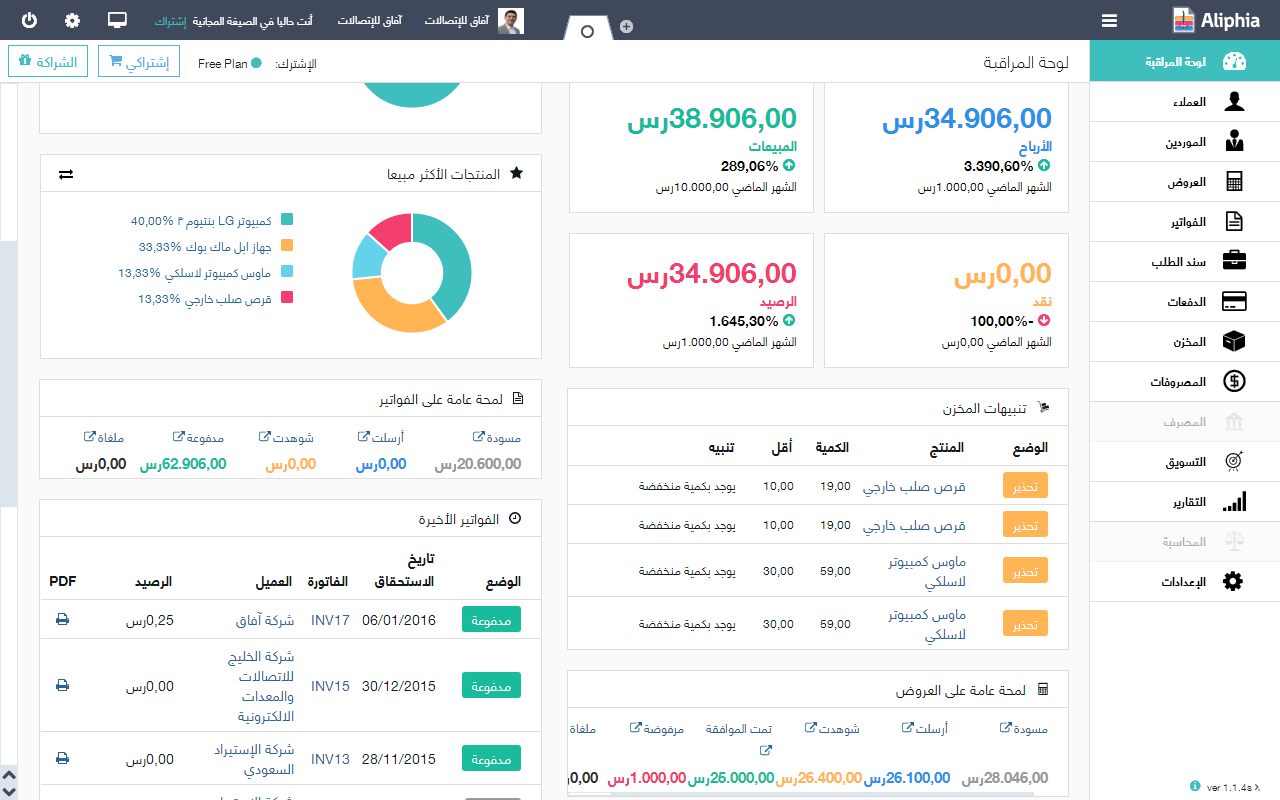 مثال: نظم التمويل و المحاسبة
اصدار الفواتير
يمكنك من متابعة الفواتير
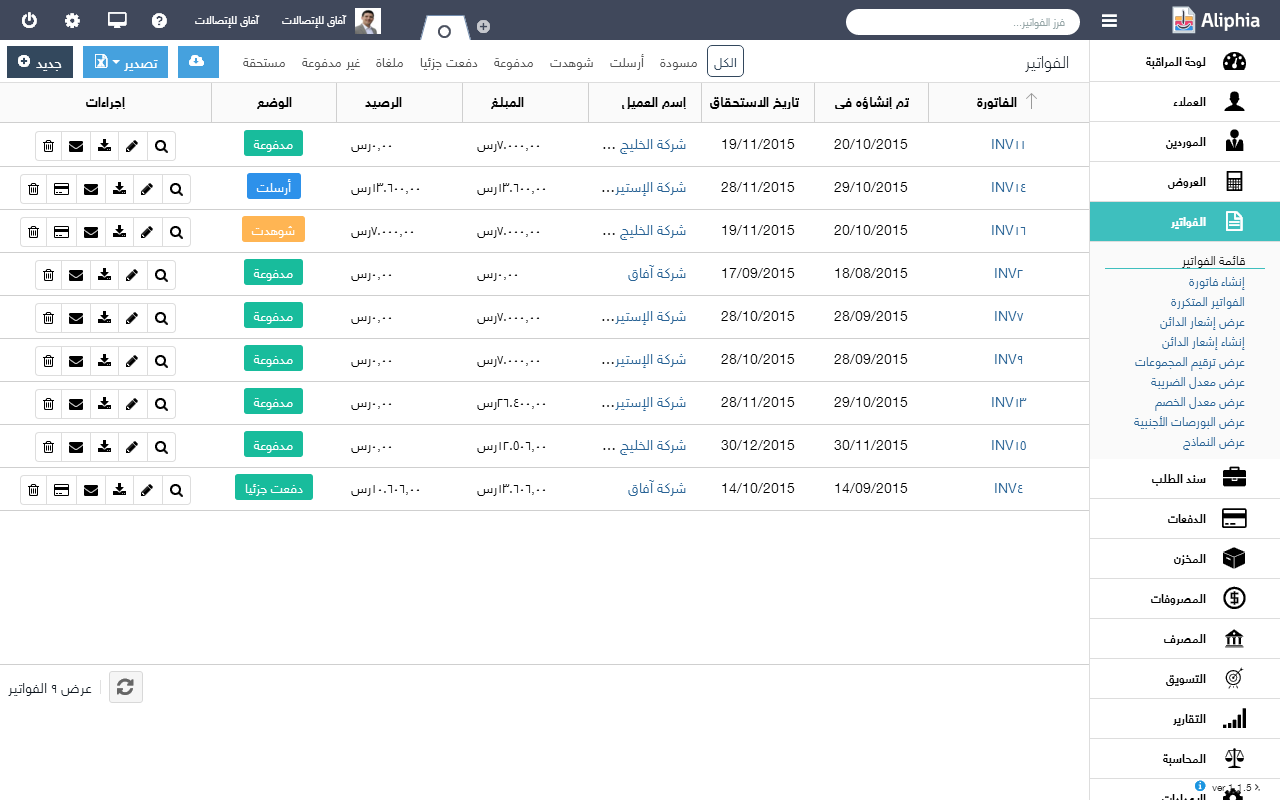 انشاء سجل جميع المبالغ التي دفعت
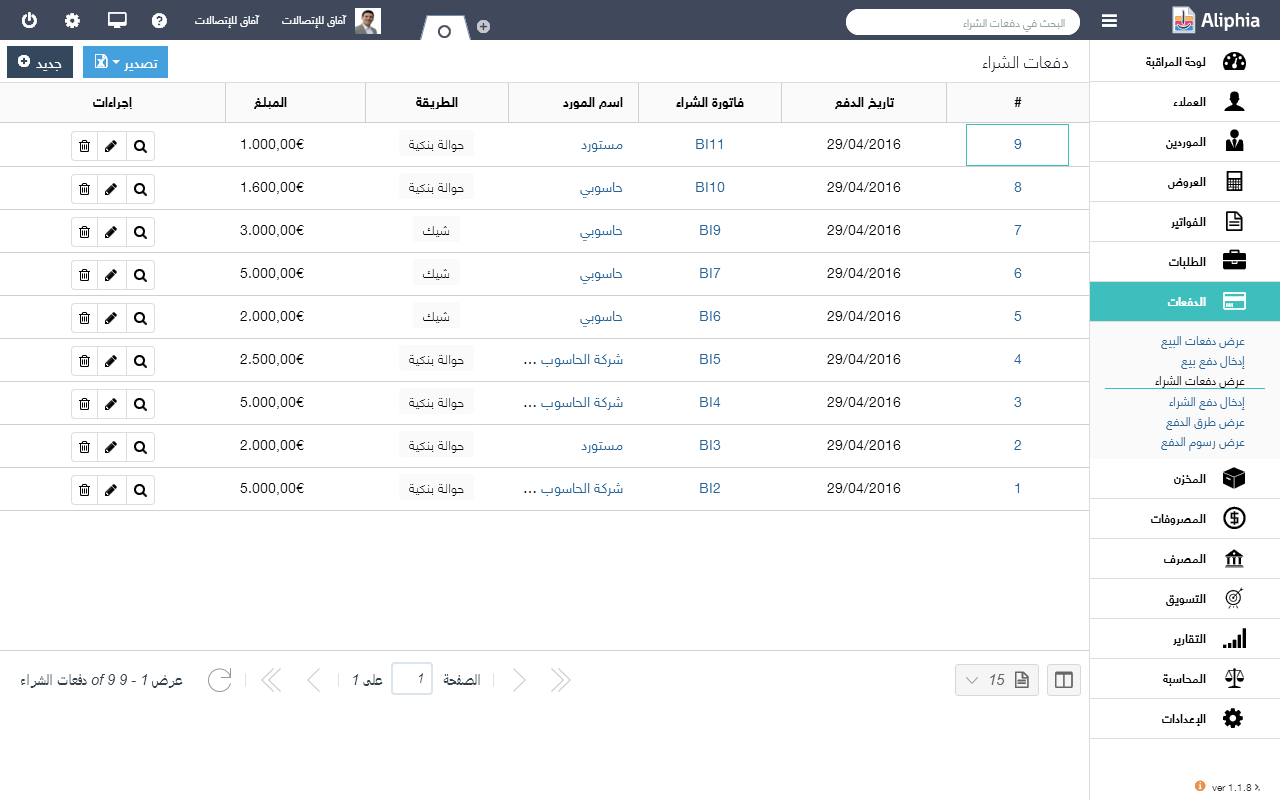 إدارة مصروفات المنشأة
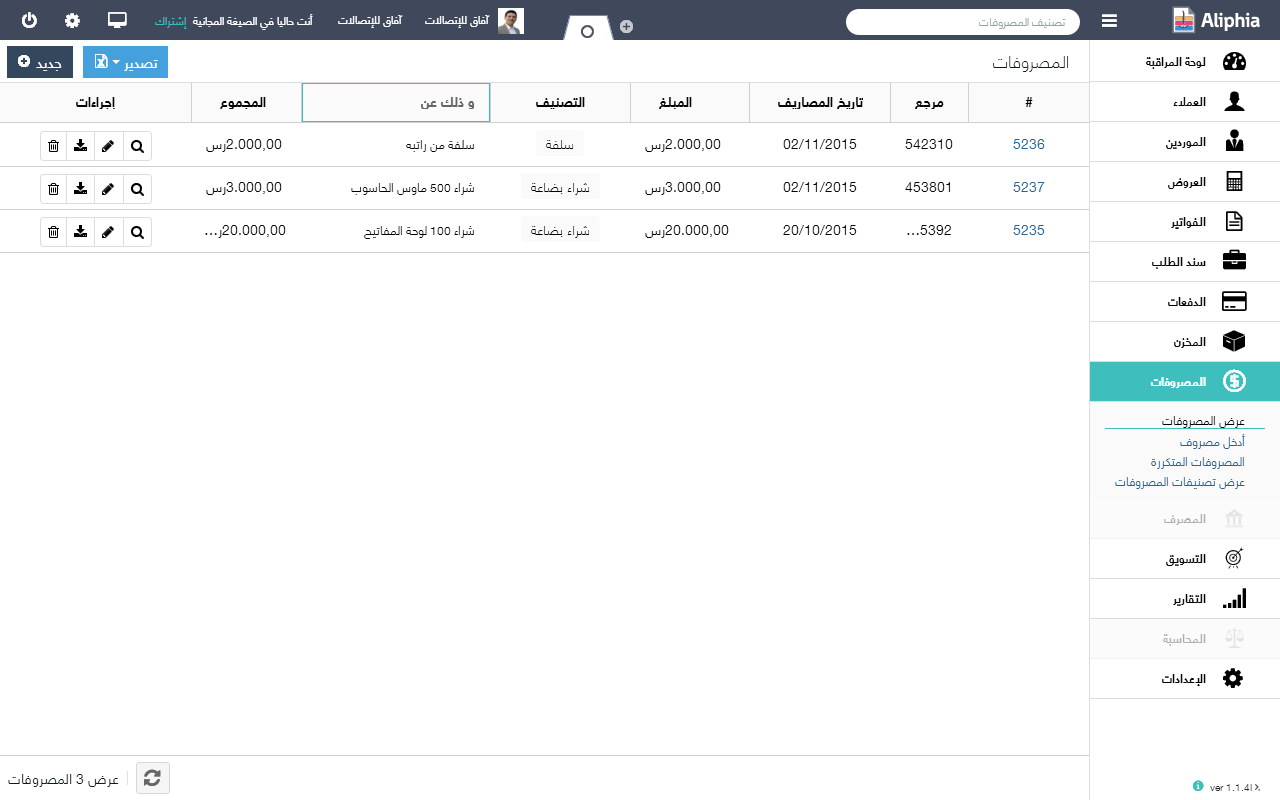 انشاء نموذج صرف سند
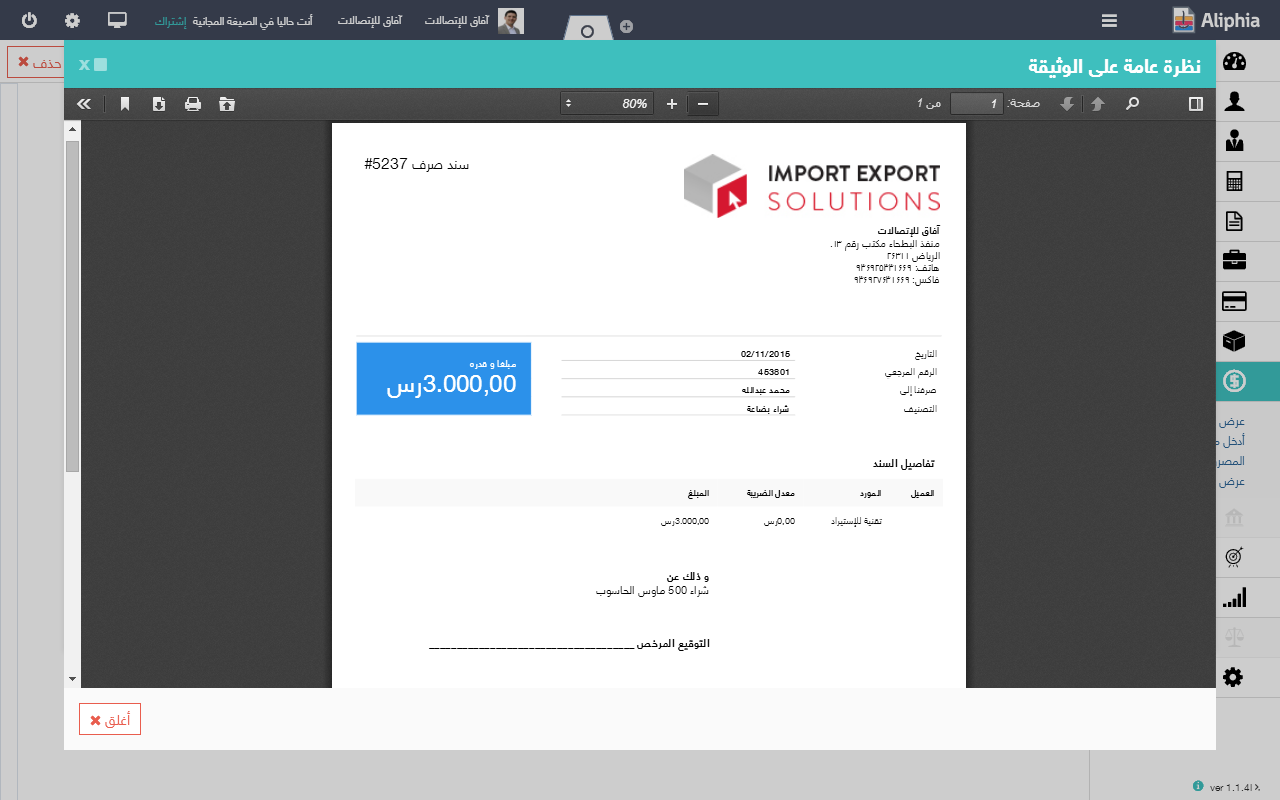 إدارة مالية للمصروفات
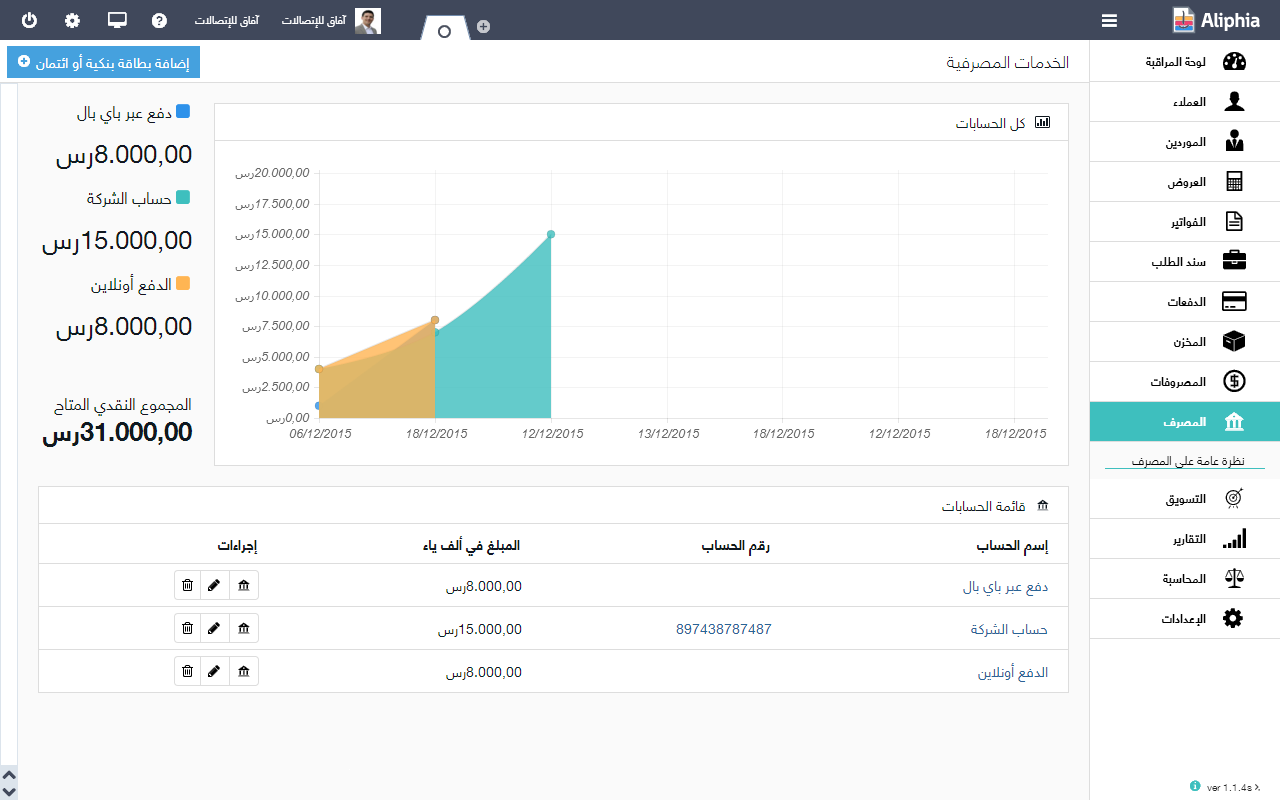 تقارير محاسبية
البيانات التحليلية المحاسبيه
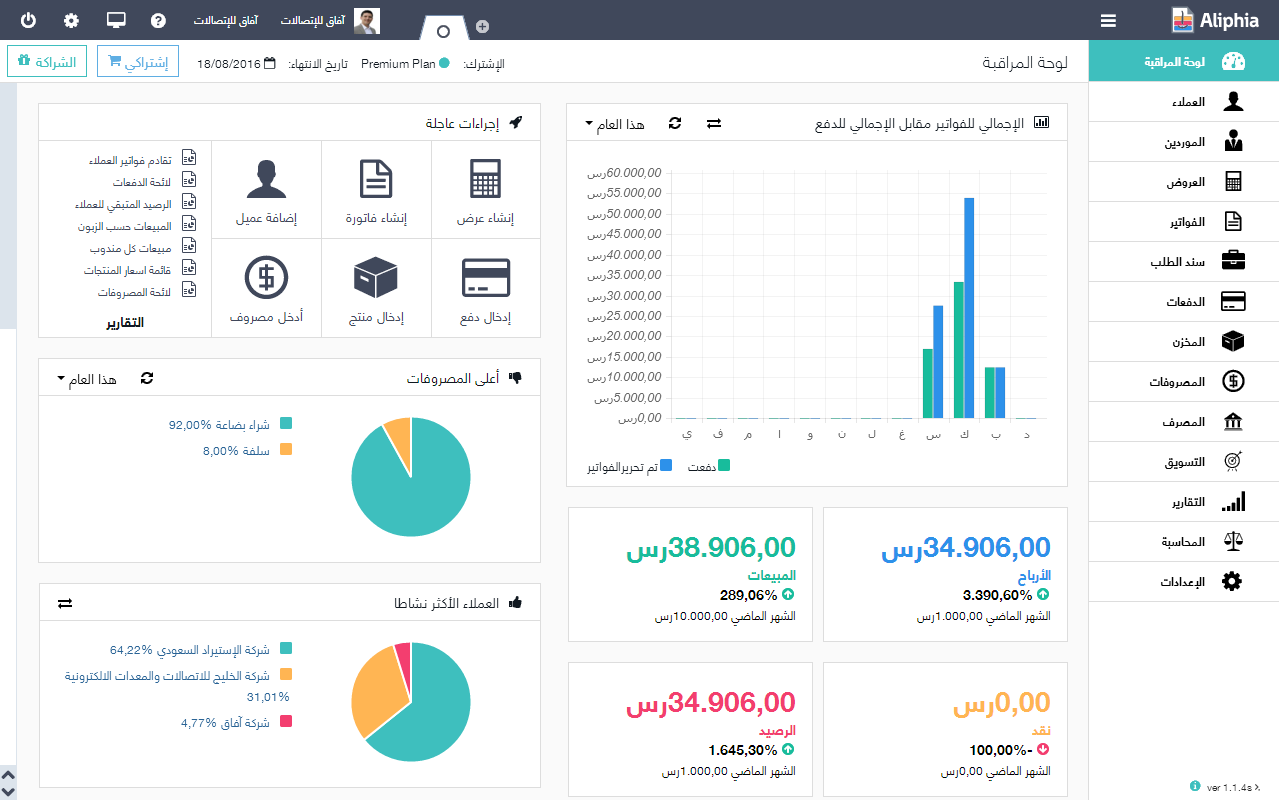 مثال: نظم الموارد البشرية
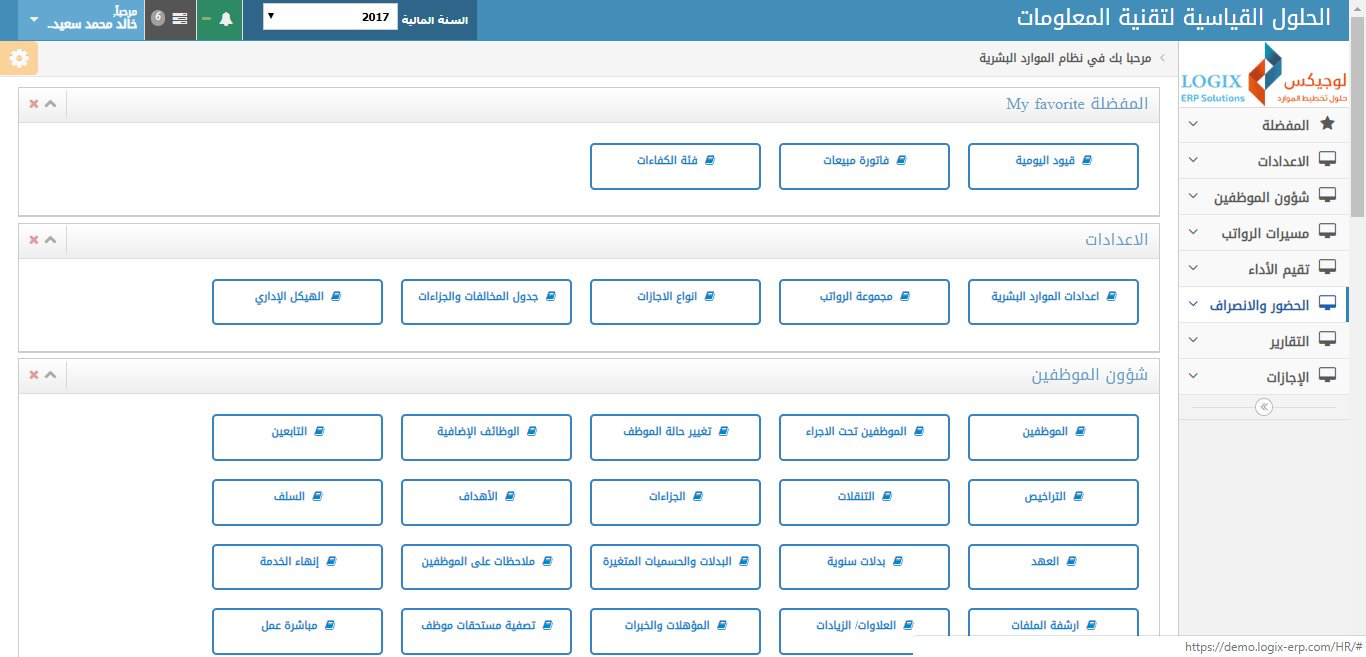 إدارة و متابعة حالات الموظفين
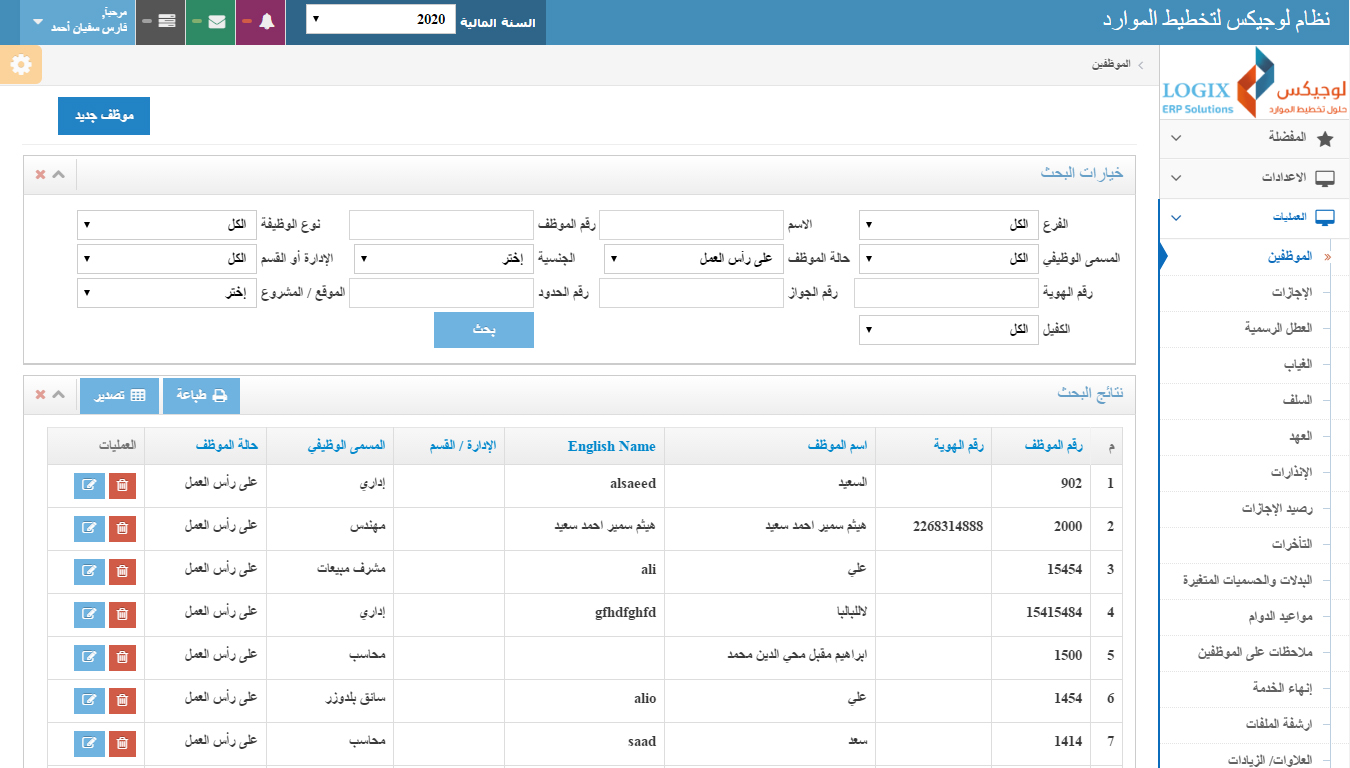 نظم المعلومات لربط المؤسسة
التطبيقات المؤسسية المتكاملة:
نظم معلومات تمتد لمجالات وظيفية و مستويات إدارية و تساعد المنظمات في ان تصبح اكثر مرونة و إنتاجية من خلال تنسيق و تكامل العمليات الإدارية لادارة الموارد بكفاءة و خدمة الزبائن.
نظم تخطيط موارد المؤسسة 
نظم إدارة سلسة التوريد
نظم إدارة علاقات الزبائن
نظام إدارة المعرفة
راجعي المذكرة لشرح و امثلة كل نظام معلوماتي لربط المؤسسة
الادارة العليا
الادارة الوسطى
نظم تخطيط موارد المؤسسة (ERP)
الادارة التشغيلية
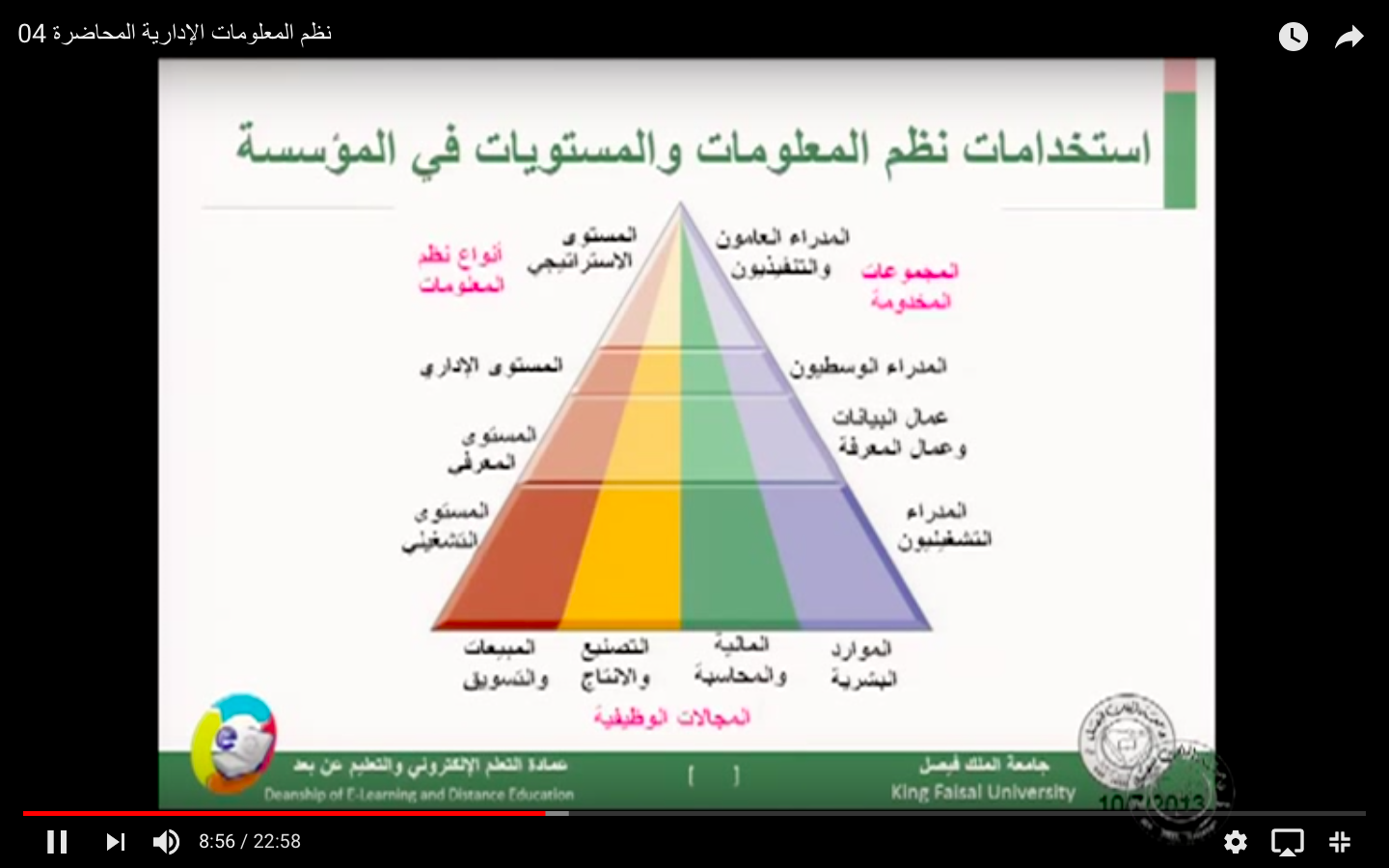 مثال: نظم تخطيط موارد المؤسسة
مثال: نظم إدارة سلسة التوريد
رصد المدخلات والمخرجات وكمية المنتجات المتبقية.
يسمح بتتبع عدد غير محدود من المنتجات، تصنيفهم إلى فئات مختلفة، قياس النتائج وتحسين التوقعات حتى التوريد المقبل
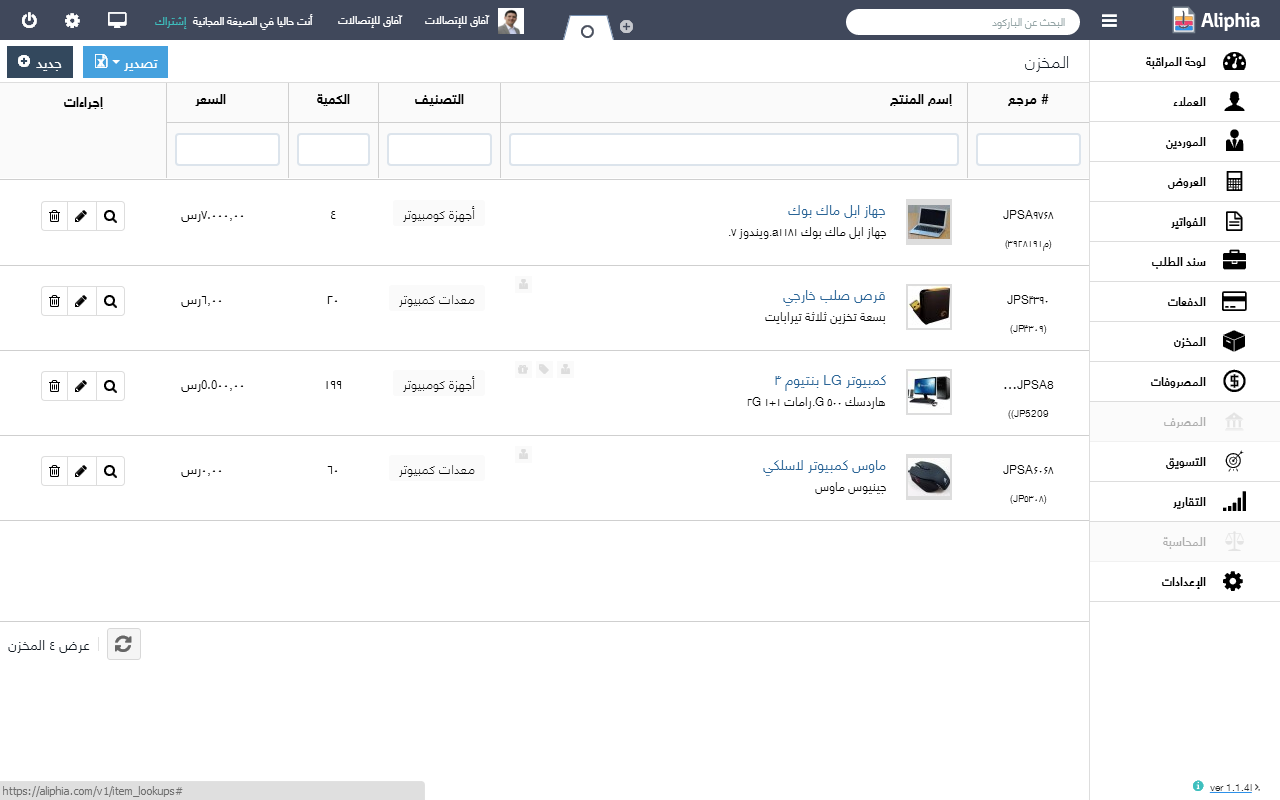 القيام بالعديد من عمليات الشراء مع الموردين والبائعين عن طريق تتبع المشتريات والمبيعات على منصة واحدة
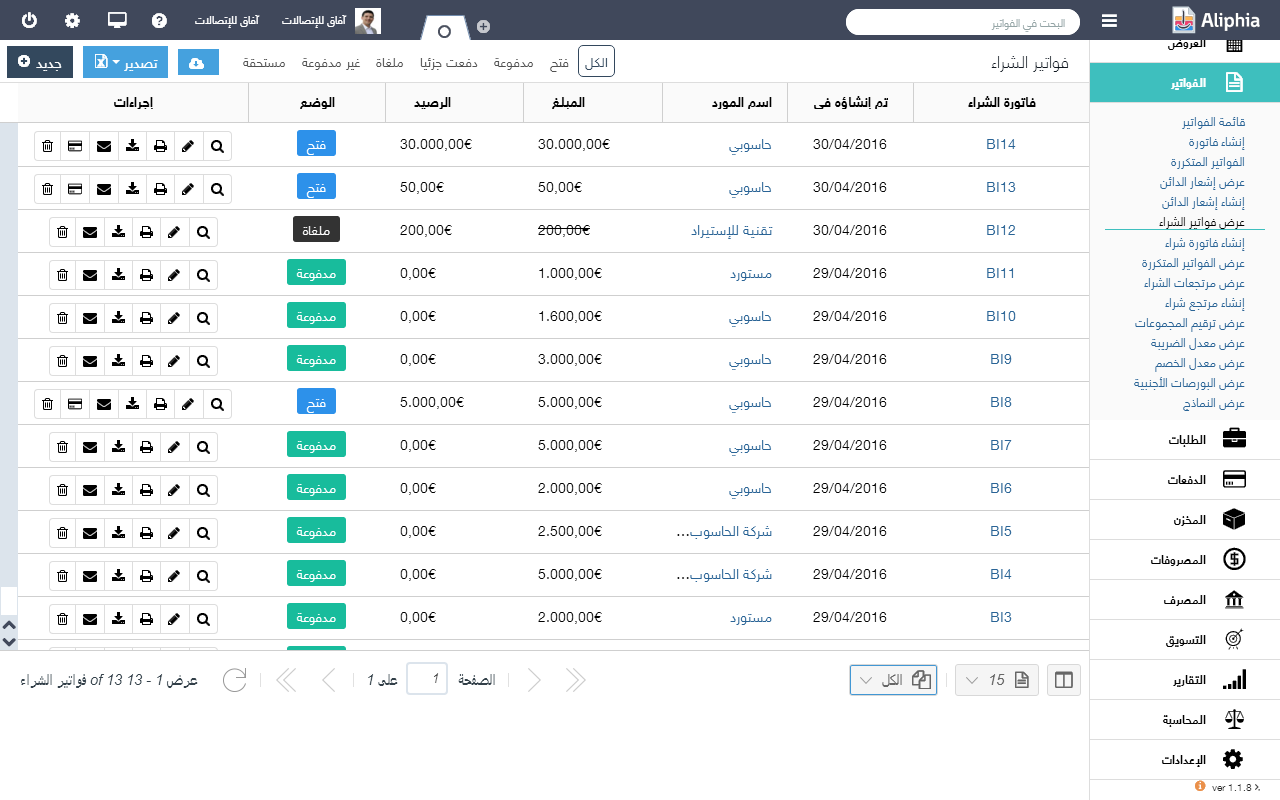 مثال: نظم إدارة علاقات الزبائن
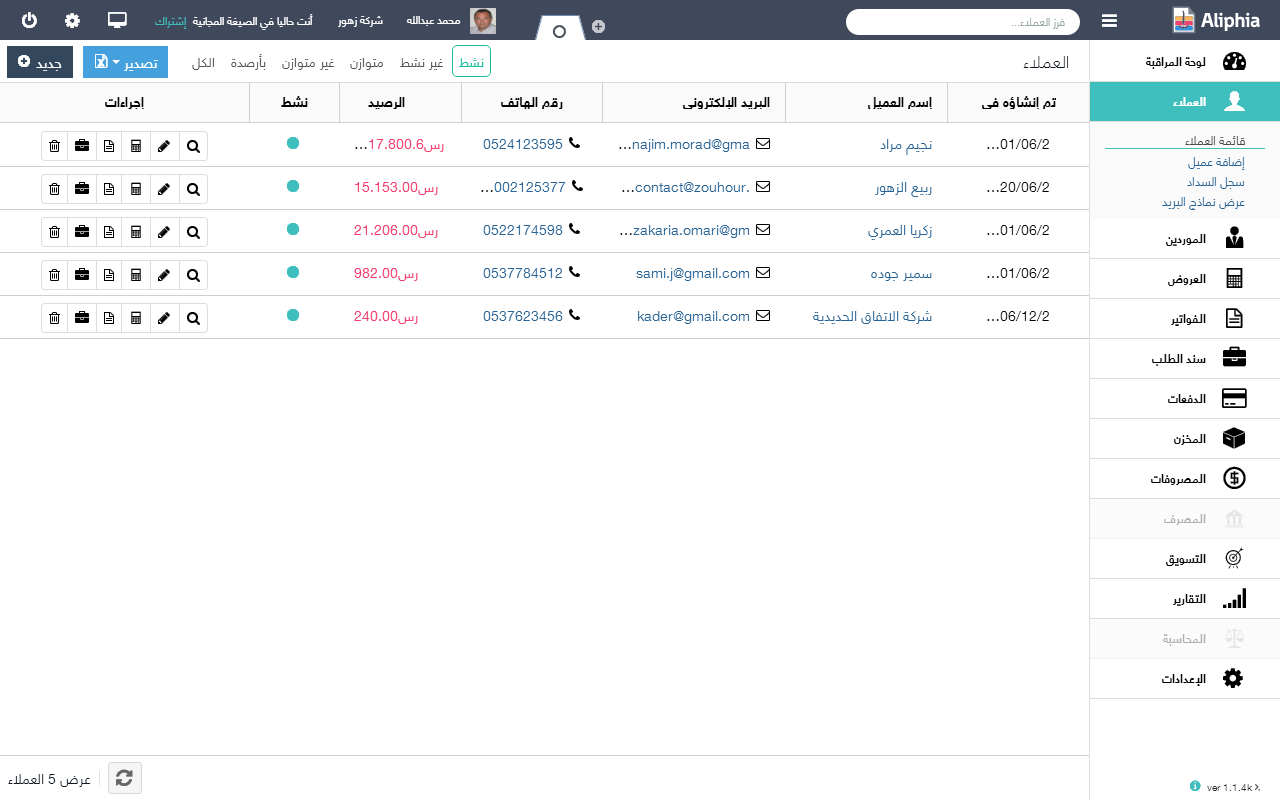 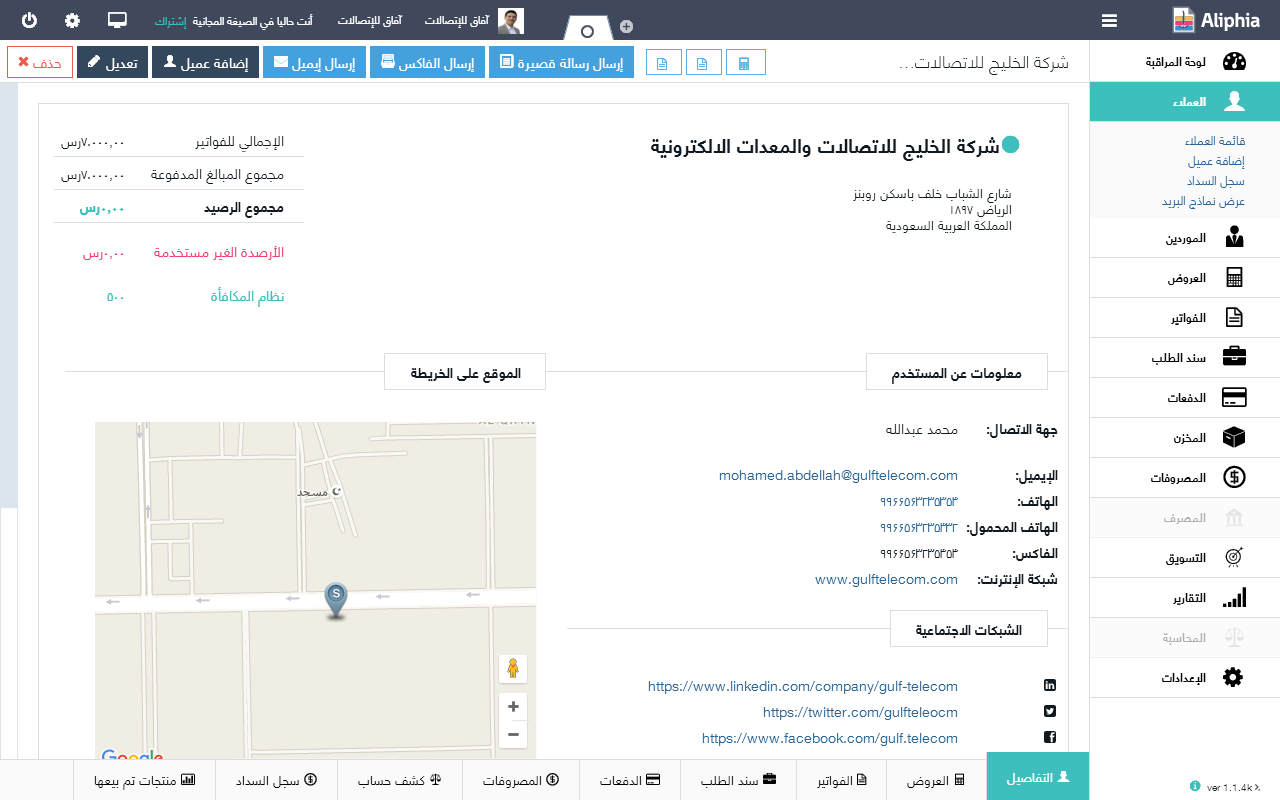 الشبكات الداخلية و الخارجية
الشبكات الداخلية Intranet: 
مواقع ويب الداخلية التي يمكن الوصول اليها من قبل الموظفين
الشبكات الخارجيةextranet : 
مواقع ويب الداخلية التي تم توسيعها كي يتمكن زبائن و موردين المنظمة المصرح لهم من الوصول اليها
الشبكات طريقة سهلة و غير مكلفة لزيادة التكامل و تسريع  تدفق المعلومات داخل المنظمة
إدارة موارد المعلومات في المنظمات
من المسؤول عن تشغيل و إدارة هذه الانظمه؟
قسم نظم المعلومات
موظفين قسم نظم المعلومات:
المبرمجين
محللي النظم
مدراء المشاريع 
مدراء أنظمة المعلومات
تنظيم وظيفة نظم المعلومات
تختلف طريقة تنظيم وظيفة نظم المعلومات بناء علي حجم المنظمة و الهيكل الإداري و التظيمي 
إدارة نظم معلومات لا مركزية:
  يكون لكل وظيفة من وظائف الاعمال في المنظمة إدارة لنظم المعلومات الخاصه بها 
مزاياه: يتم بناء الانظمه على حسب احتياج الاعمال مباشرة في المجالات الوظيفية 
مخاطره: بناء العديد من النظم الغير متكامله و المنسجمة مع بعضها البعض            زيادة التكاليف لانه لكل قسم وظيفي احتياجاته الخاصه من نظم المعلومات 
إدارة نظم معلومات مركزية:
نظم المعلومات كقسم منفصل عن الإدارات الوظيفية الأخرى.. 
تتخذ الإدارة المركزية لنظم المعلومات قرارات تكنولوجيا المعلومات للمنظمة بأكملها
تنتج نظم اكثر تماسكا و توافقا على مستوى المنظمه ككل
إدارة نظم معلومات في المنظمات متعددة الفروع و خطوط الإنتاج:
لكل خط انتاج مجموعة خاصه لادارة نظم المعلومات
تتبع إدارة نظم المعلومات المركزية
حوكمة تكنولوجيا المعلومات
حوكمة تكنولوجيا المعلومات:
النظام الذي يتم من خلاله توجيه و رقابة الاستخدامات الحالية و المستقبلية لتكنولوجيا المعلوماتو تقييم و توجيه الخططلاستخدام تقنيات المعلومات في دعم استراتيجية المنظمه و متابعة الاستخدام لانجاز الخطط المقررة
مقومات حوكمة تكنولوجيا المعلومات
الموائمة بين الاستراتيجية العامه و خطط التشغيل 
وضع خطة تشغيل لتكنولوجيا المعلومات
وضع خطة مالية و تمويلية لتكنولوجيا المعلومات
توفير خطة استراتيجية طويلة المدى لحماية امن المعلومات 
مراجعة الانفاق الاستثماري لأمن و حماية المعلومات